Review
What is the difference between simple interest and compound interest?  Which will earn more?
What 4 methods can you use to take money out of a checking account?  Which of these does not apply to savings accounts?
Review
3. What are the 3 types of check endorsements?
4. You deposit $300 in a savings account paying 6% interest, compounded monthly.  What is your balance after 3 months?
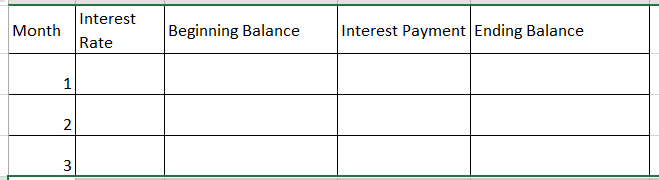 Review
5. Benji has $221.14 in his savings account.  He then deposited checks for $98.04 and $123.54 as well as $75 cash. What is his new balance after the deposits?
Review
6. D.J. and Ashley have a balance of  $741.01 in their check register.  D.J. writes a check for $200 and deposits a paycheck for $620.98.  Ashley then pays bills online in the amounts of $72.24, $305.64 and $231.85.  What is the new balance in the check register after these transactions?
Review
7. The Hills have a joint bank account with a balance of $1143.56 in their check register.  The ending balance on the bank statement is $985.90.  Not reported on the statement are checks for $21.15, $110 and $65.18.  There are outstanding deposits of $300 and $55.21? There are also 2 ATM withdrawals of $40 each.  Do the bank statement and check register balance?